الدرس الثاني: الطباعة باستخدام الخيوط
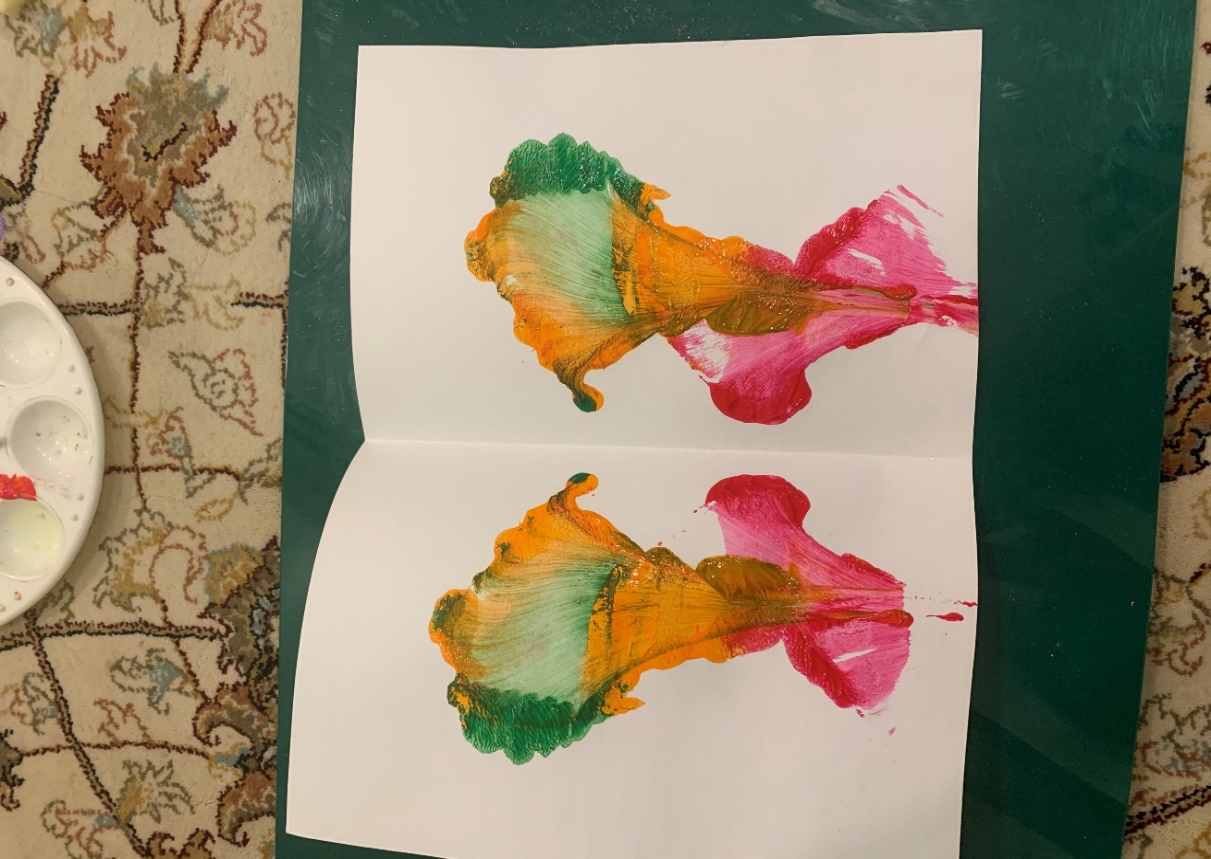 التربية الفنية
الصف الثالث الابتدائي
الفصل الدراسي الأول
أهداف درس الطباعة باستخدام الخيوط
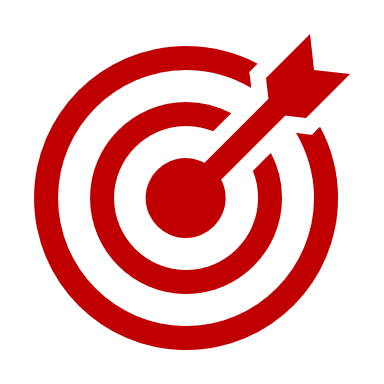 أن ينتج المتعلم نموذج الطباعة بالخيوط المحدد وفق الخطوات الموضحة بإتقان.
أن ينتج المتعلِّم عملاً فنيًّا إبداعيًّا بتوظيف طريقة الطباعة بالخيوط.
التربية الفنية - الصف الثالث- الدرس الثاني: الطباعة باستخدام الخيوط
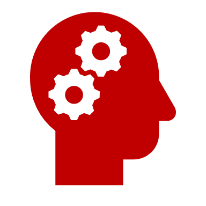 مقدِّمة درس الطباعة باستخدام الخيوط
يمكن استخدام خامات من حولنا في عملية الطباعة منها:
الطباعة باستخدام الخيوط
الطباعة باستخدام الأكواب
الطباعة باستخدام الألعاب
الطباعة باستخدام البالونات
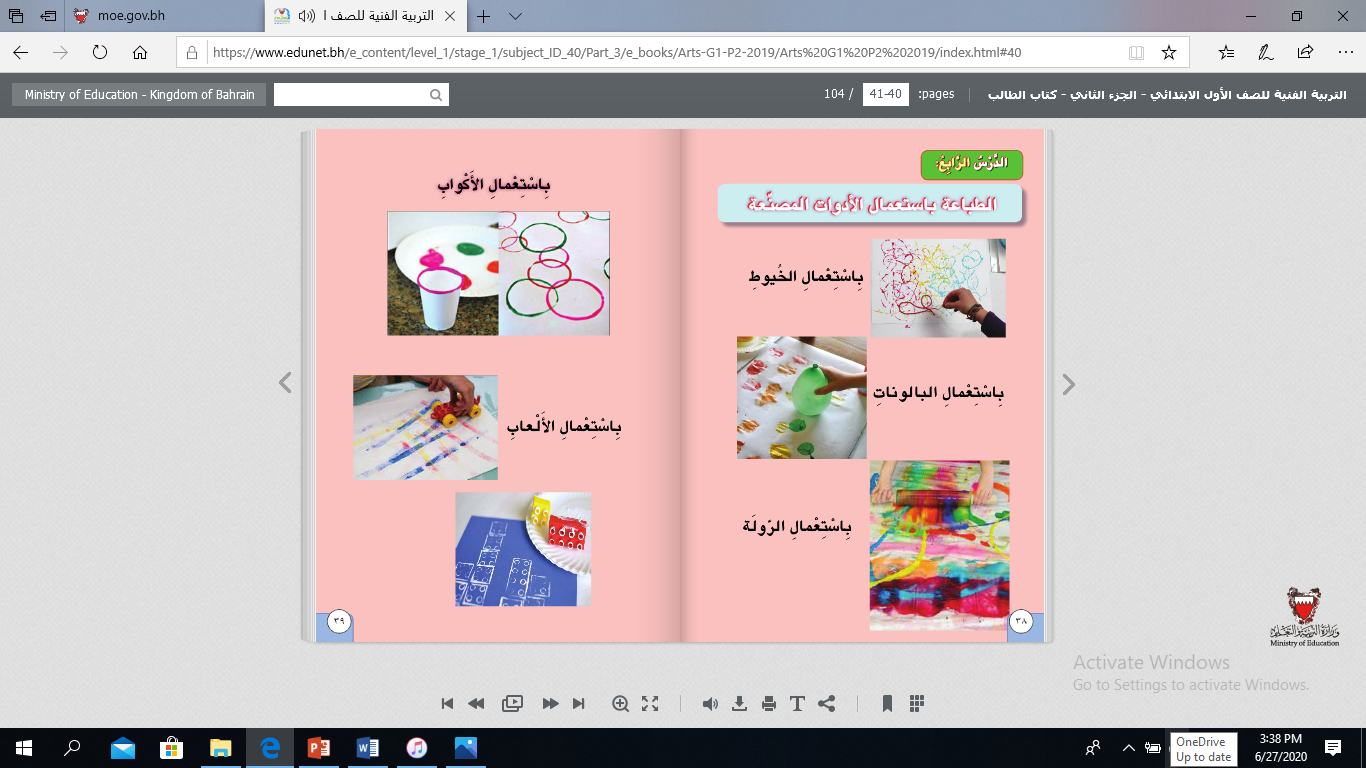 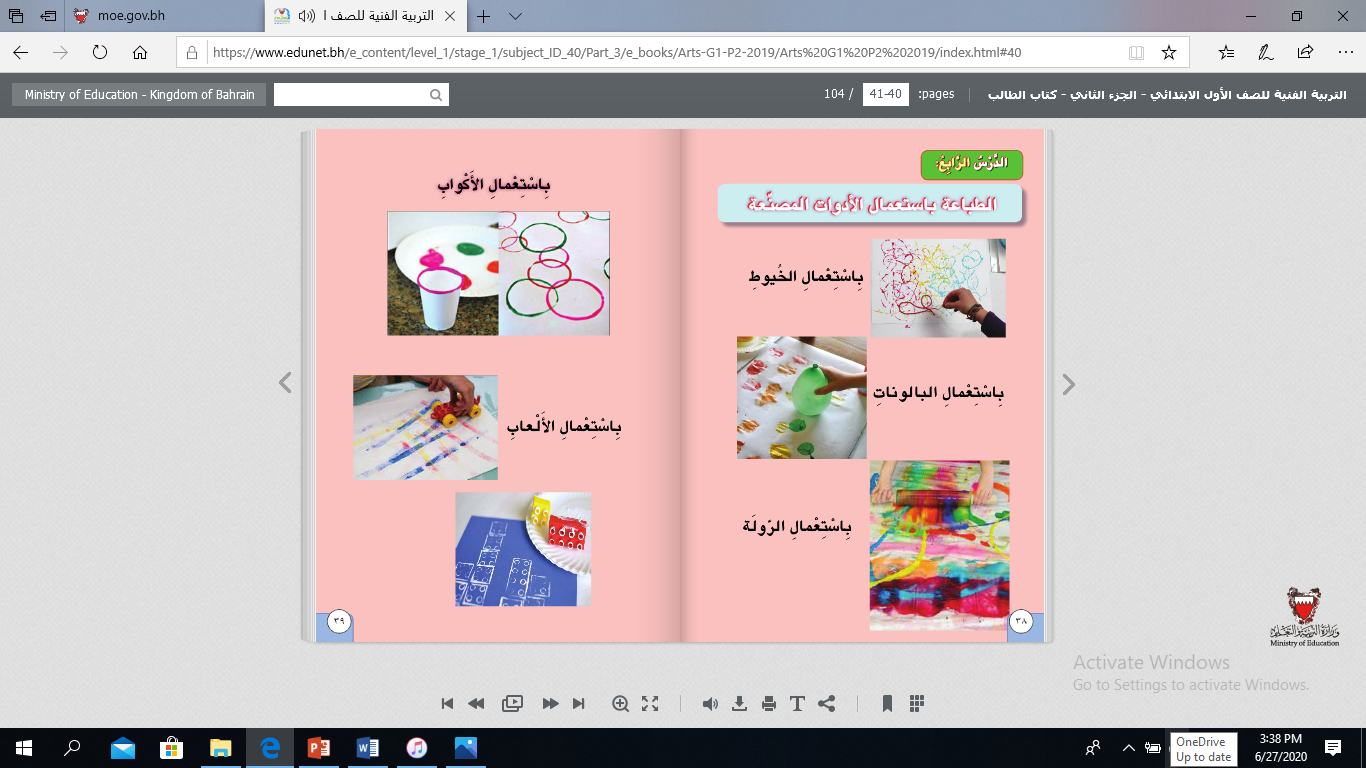 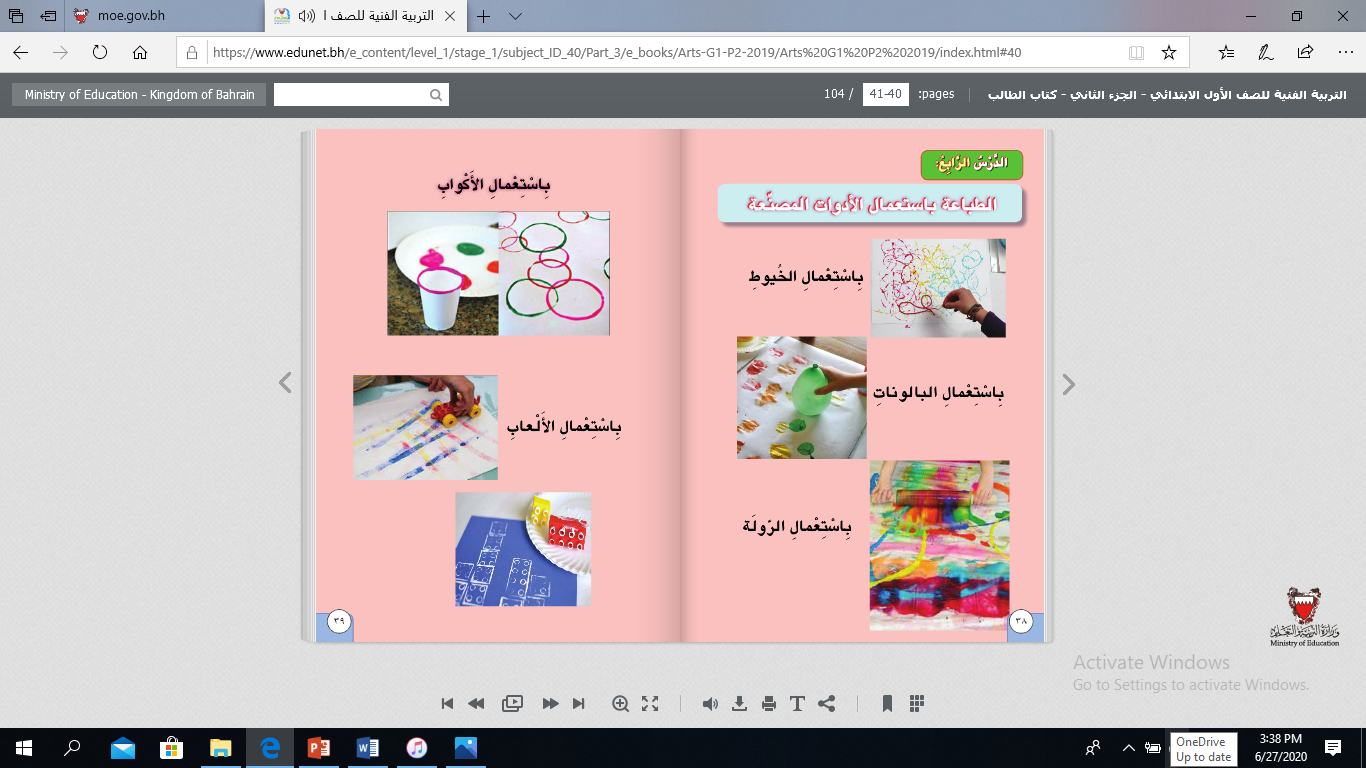 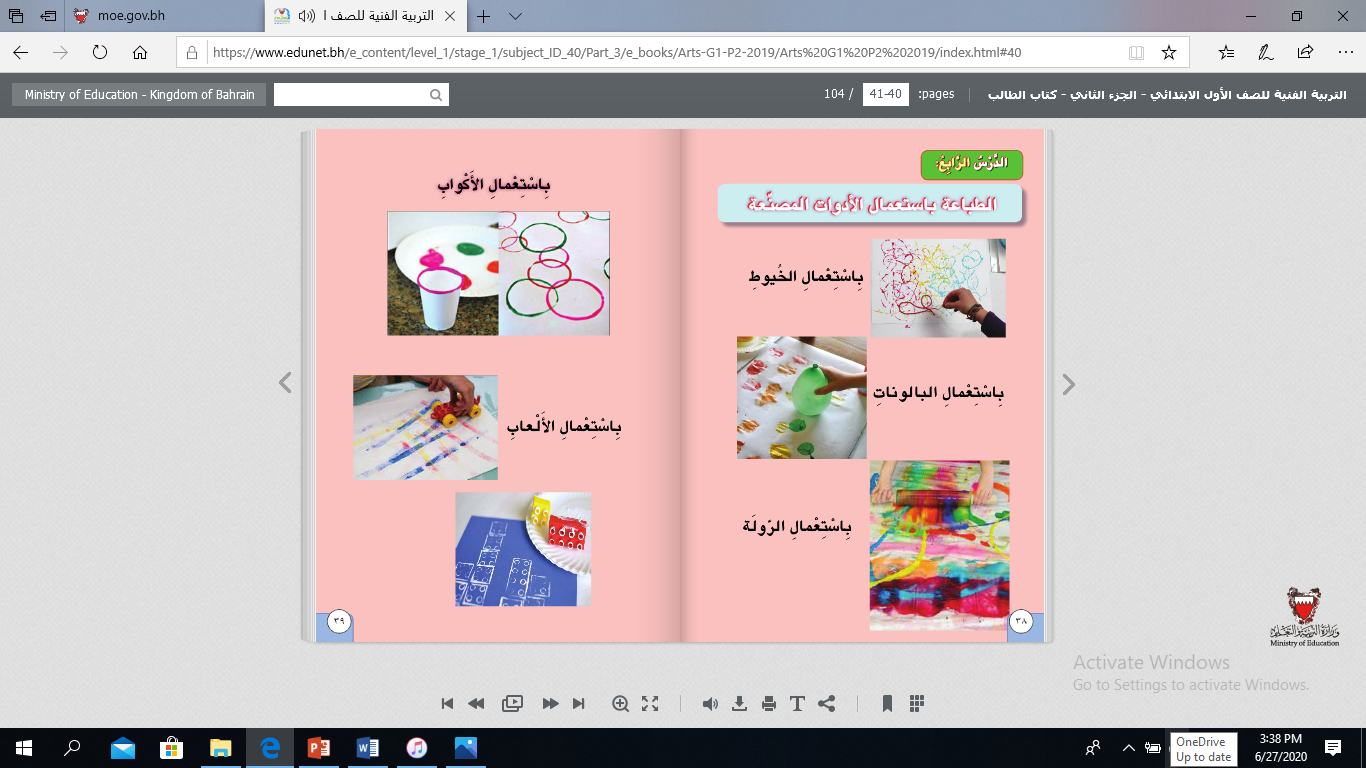 وهناك خامات كثيرة أخرى ولكن درسنا هذا سيكون تطبيق للطباعة باستخدام الخيوط
التربية الفنية - الصف الثالث- الدرس الثاني: الطباعة باستخدام الخيوط
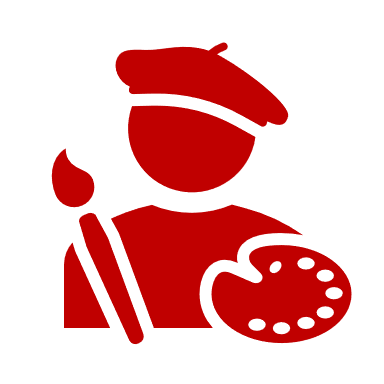 ماذا نحتاج لعمل الطباعة باستخدام الخيوط؟
الأدوات والخامات:
صحن بلاستيك للألوان.
ألوان أكريليك.
ورقة بيضاء.
مقص.
خيوط متينة أو صوف.
كتاب.
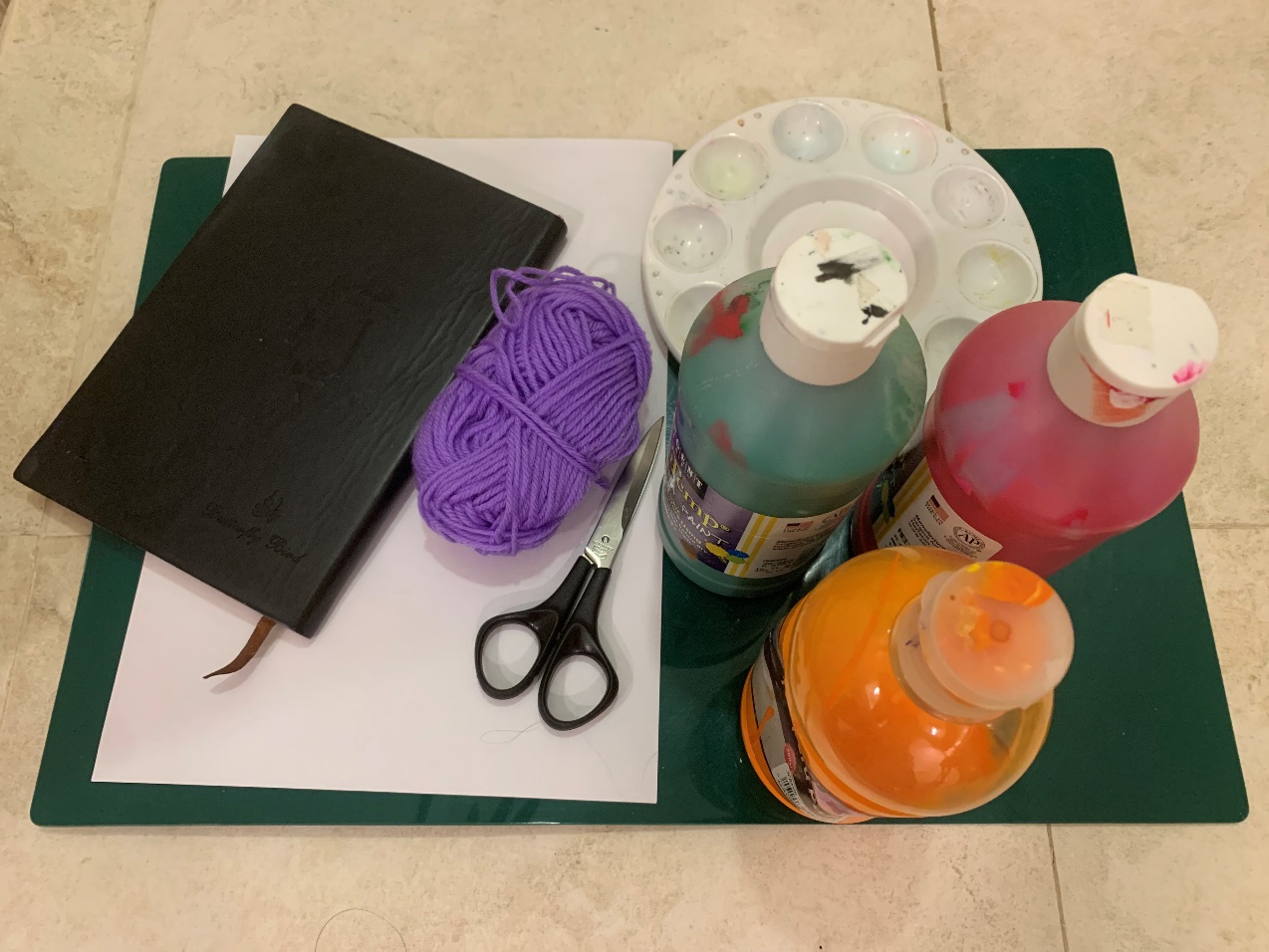 التربية الفنية - الصف الثالث- الدرس الثاني: الطباعة باستخدام الخيوط
خطوات الطباعة باستخدام الخيوط
التربية الفنية - الصف الثالث- الدرس الثاني: الطباعة باستخدام الخيوط
خطوات الطباعة باستخدام الخيوط
التربية الفنية - الصف الثالث- الدرس الثاني: الطباعة باستخدام الخيوط
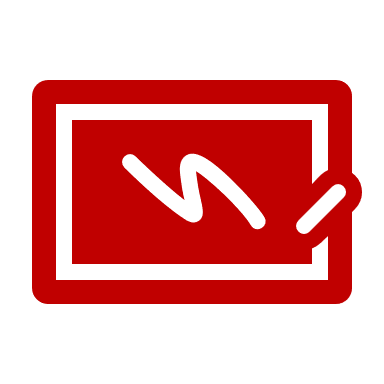 نشاط تطبيقي 1 : التدرب على عملية الطباعة بالخيوط
نفذ خطوات العمل المعروضة بالشريحتين السابقتين بدقة لإتقان عملية الطباعة بالخيوط كما بالمثال المعروض.
معايير تنفيذ العمل
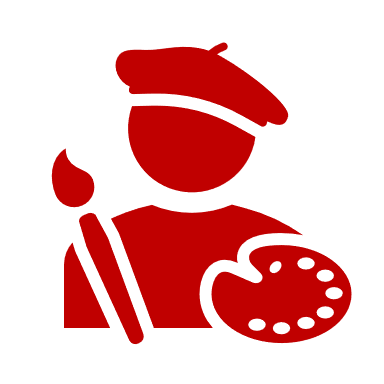 التربية الفنية - الصف الثالث- الدرس الثاني: الطباعة باستخدام الخيوط
نماذج وأفكار إبداعية للطباعة باستخدام الخيوط
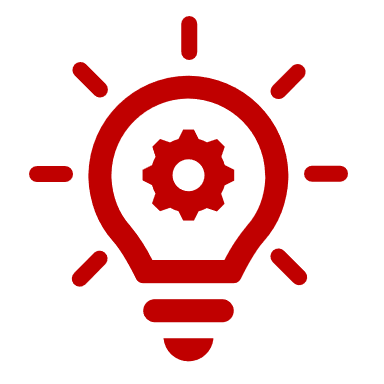 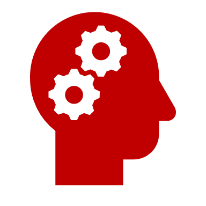 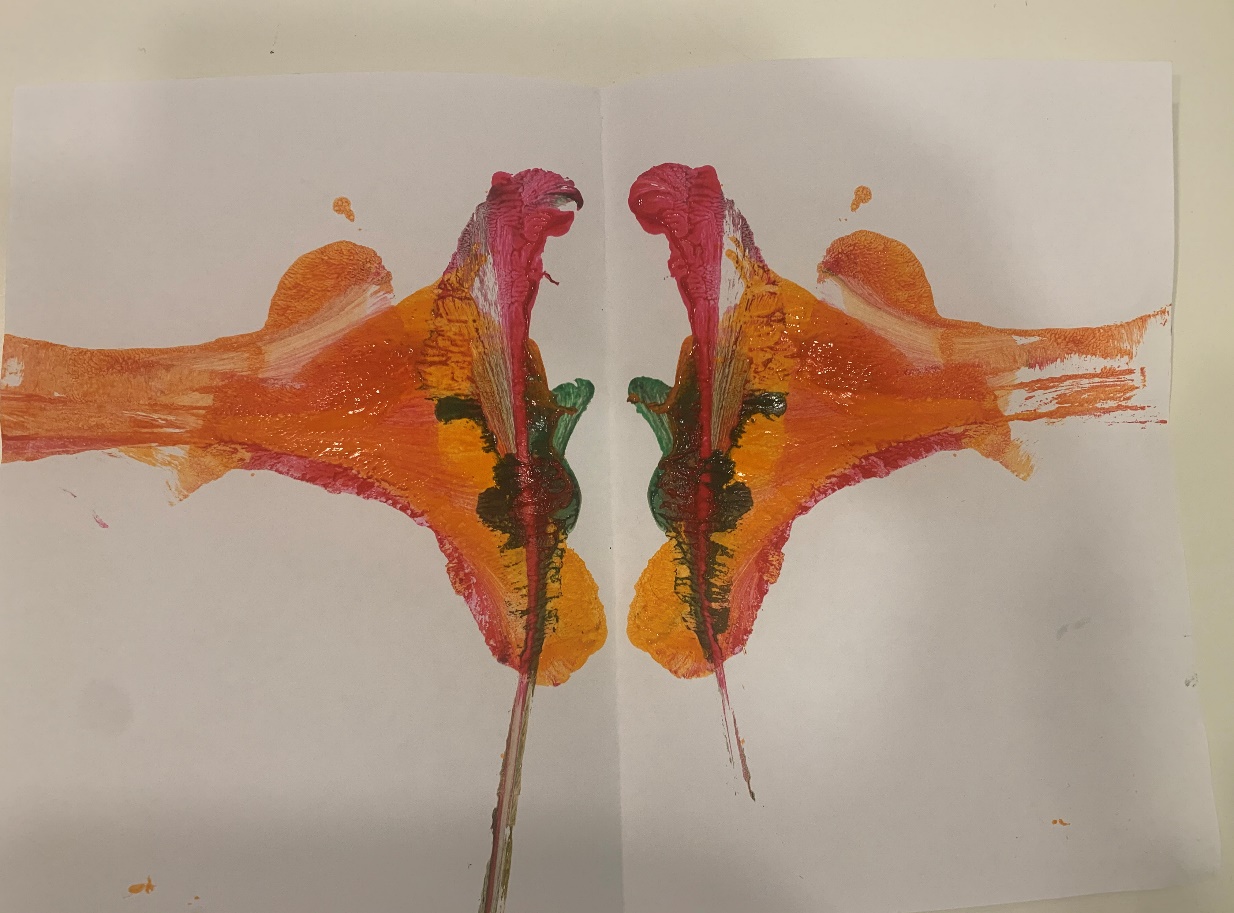 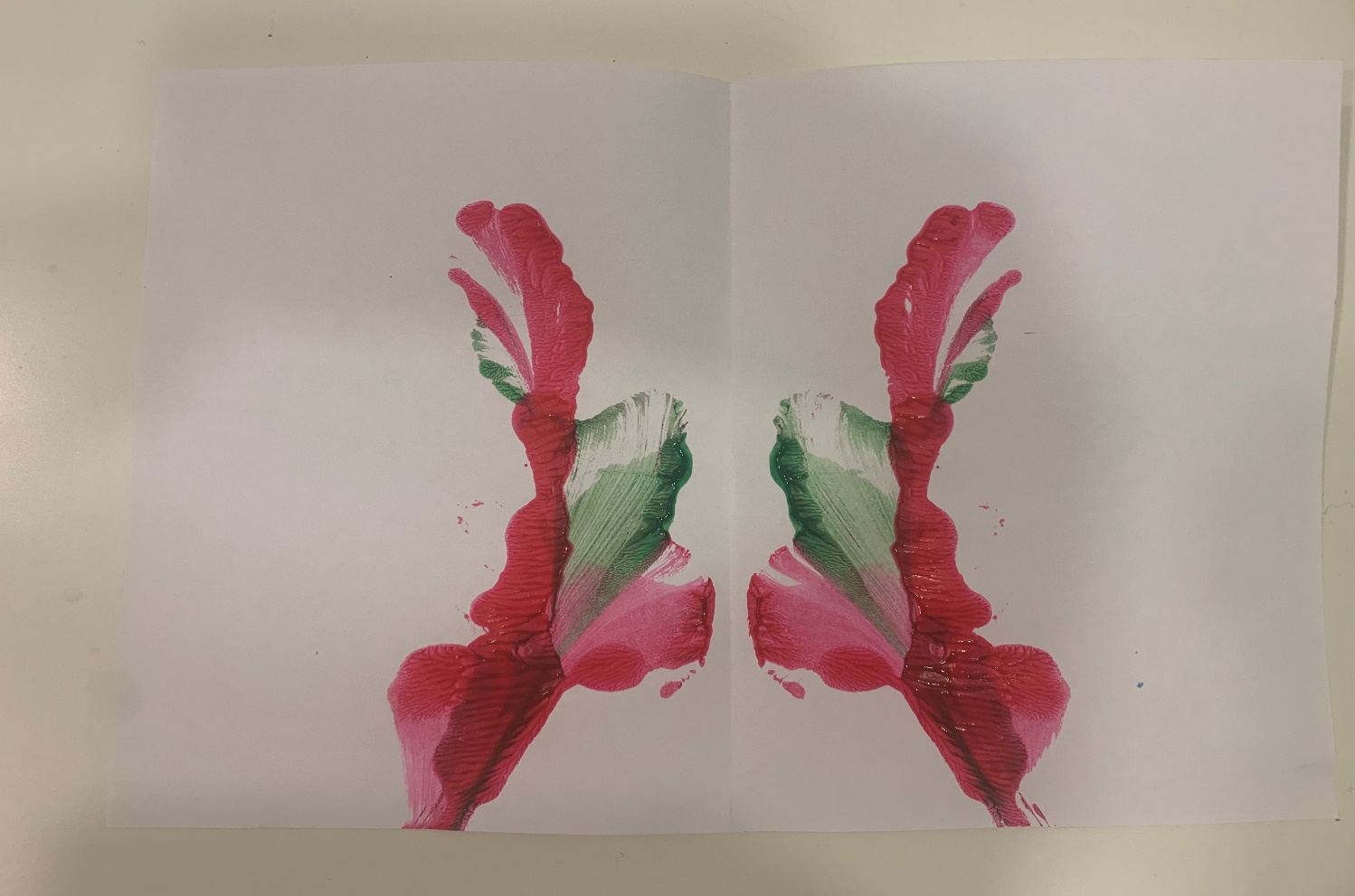 يمكنك توظيف الحاسوب وشبكة الإنترنت للاطلاع على المزيد من الأفكار
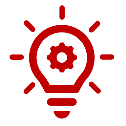 التربية الفنية - الصف الثالث- الدرس الثاني: الطباعة باستخدام الخيوط
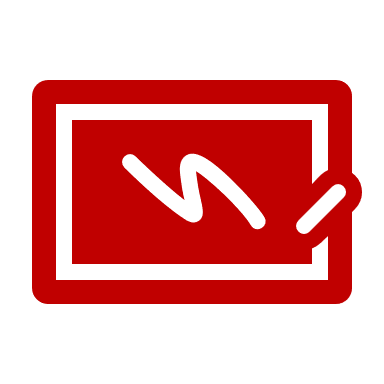 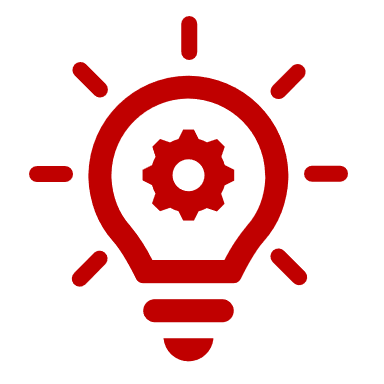 نشاط تطبيقي 2- إنتاج عمل فني إبداعي
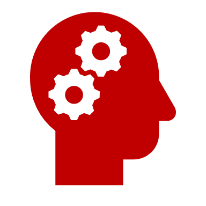 أنتج عملا فنيًّا إبداعيًّا باستخدام الطباعة بالخيوط- ويمكنك توظيف خامات أخرى للطباعة إضافةً للخيوط، في إنتاج عملك الفني
معايير تنفيذ العمل
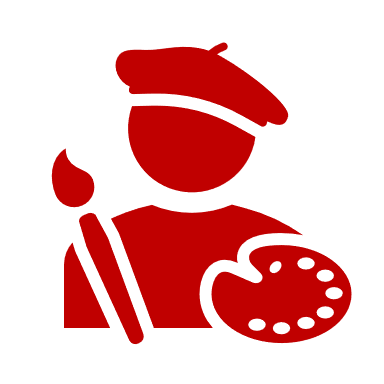 التربية الفنية - الصف الثالث- الدرس الثاني: الطباعة باستخدام الخيوط
انتهى الدرس